Figure 9 Artist's diagram showing the position of three long axis views and one short axis view of the left ventricle, ...
Eur J Echocardiogr, Volume 7, Issue 2, March 2006, Pages 79–108, https://doi.org/10.1016/j.euje.2005.12.014
The content of this slide may be subject to copyright: please see the slide notes for details.
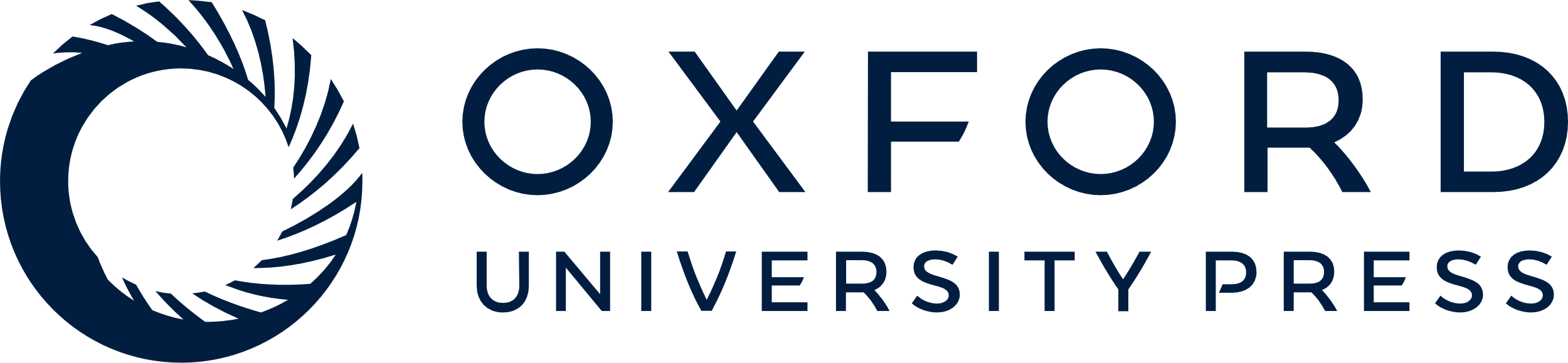 [Speaker Notes: Figure 9 Artist's diagram showing the position of three long axis views and one short axis view of the left ventricle, showing the typical distributions of the right coronary artery (RCA), the left anterior descending (LAD), and the circumflex (Cx) coronary arteries. The arterial distribution varies between patients. Some segments have variable coronary perfusion.


Unless provided in the caption above, the following copyright applies to the content of this slide: Copyright © 2006, The European Society of Cardiology]